Lesson Opener:
Make 4 small groups and discuss an answer to the question you are given
Have a spokesperson present a summary of your conclusion.
Gravity and Inverse Square Relationships
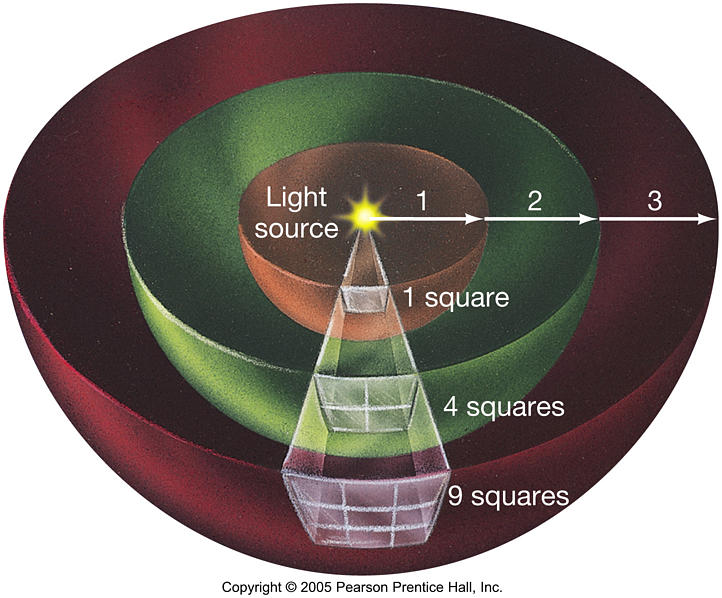 NIS, Taldykorgan
Grade 11 Physics
Lesson Objectives:
Define Gravitational Field and Gravitational Potential
define potential at a point as the work done in bringing unit mass from infinity to the point
2. Determine the potential of a point mass in a field
solve problems using the equation for ’V’ =‘ φ’ = ‘ϕ’ = phi , the potential in the field of a point mass is ϕ=-GM/r 
3. Show an understanding of geostationary orbits and their application and derive the expression for escape velocity	
analyze circular orbits in inverse square law fields by relating the gravitational force to the centripetal acceleration it causes 
Contrast the graphs of φ ≈ 1 / r, and g ≈ 1/r2
Newton’s Law of Universal Gravitation
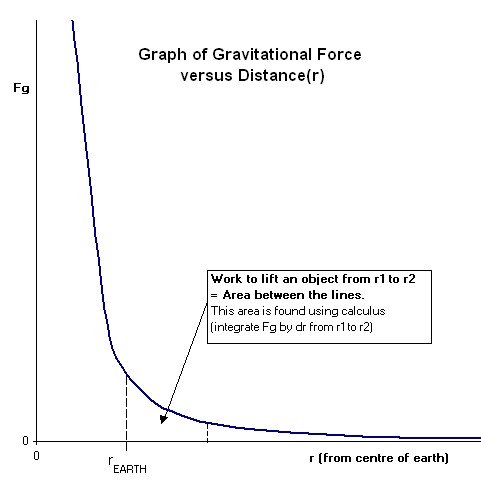 Is an Inverse Square Relationship (ISR) where Force is inversely proportional to the square of the radius (or distance) between the center of mass of two objects.
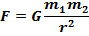 What Does Inverse “R” Squared Mean?
Light will spread out across an area as the distance grows linearly!
As the distance goes up the amount of light down.
The energy, light, or gravitational strength decreases as the distance “Radius” gets bigger by a power of 2, “R squared”.
Effect of Mass and Distance on Gravitational Force
Nonuniform Gravitational Fields
Near Earth’s surface the gravitational field is approximately uniform.  Far from the surface it looks more like a sea urchin.
The field lines
 are radial, rather than   parallel,  and point toward   center of Earth.
 get farther apart farther from   the surface, meaning the    field is weaker there.
 get closer together closer to   the surface, meaning the   field is stronger there.
Earth
Equipotential Lines Around Earth
Diagram showing field lines and equipotential surfaces
Gravitational Potential
Defined as ‘φ’                  or  work done  measure in    Joules
                                                       mass                                  kg
Work done on a unit of mass in a gravitation field by bringing that mass from infinity
Allows for easier accounting of work and energy in a field where force varies with distance
Has the units of Joules per kilogram
Is a scalar quantity
At infinity Potential is zero, therefore Potential is always negative
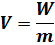 V=ϕ=-GM/r  Potential becomes Zero at Infinity
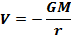 How do we get this expression?
Advanced Students: Integration will give the are under the curve which is work done on the mass
Work done by the mass= -mΔV
And work done by the mass is 
force times distance moved so 
mgΔr = -mΔV
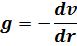 Combining equations and calculus for ‘g’ gives the general formula of ‘V’
Two equations for ‘g’             and  
Combining 

Integrating and solving for V
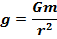 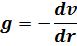 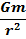 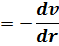 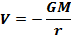 [Speaker Notes: Potential is always represented as a difference, there is nothing like an absolute potential, only the difference between the potential at one location and the potential at another.]
[Speaker Notes: The higher you try to get above the earth's surface, the more energy it is going to take. Thus, without a lot of energy (read: spaceship fuel) you will never get very far off the earth. Worse yet, just getting to a particular height without gaining the necessary tangential velocity for orbiting you will just fall back down to the surface again. That is, unless you go so fast that you "escape" earth's gravity well altogether — represented on the graph by the dotted line at the top. Source: http://psas.pdx.edu/orbit_intro/]
Escape Velocity
Deriving Escape Velocity:
We can calculate the energy necessary to escape earth's gravity well completely. 
Gravitational Potential (Φ):


There G is the universal gravitational constant; M is the mass of the earth and r is the distance from the center of the earth.
We want to find the difference in potential of an object at infinity (i.e., it has escaped earth forever) and at the surface of the earth. Using r0 as the radius of the earth can write this difference as



Since the 1/∞ term will go to 0 we find the potential needed to escape earth is
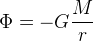 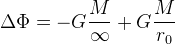 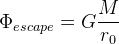 [Speaker Notes: Reference: http://psas.pdx.edu/orbit_intro/]
Deriving Escape Velocity:
Gravitational potential energy is the same as gravitational potential per unit mass. The speed you would need to have enough energy to escape earth's gravity well is called escape velocity To find this number we set the potential energy equal to kinetic energy.


The mass of the object m cancels out as expected because the escape velocity should be the same for all objects. Solving for v we get 

Substituting our escape potential we get 

Plugging in numbers we find the escape velocity to be 11,181 m/s or about 25,011 mph.
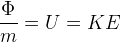 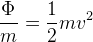 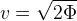 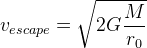 [Speaker Notes: Reference: http://psas.pdx.edu/orbit_intro/]
Geostationary Satellites
Information on Geostationary Satellites
For a satellite to be in a particular orbit, a particular velocity is required or a given height above Earth ‘r0+h’.
Telecommunications satellites remain above one given point on the Earth’s surface, so are called geostationary.
Spy Satellites move in a polar orbit so that they can perform sweeps of the surface.
Formulae for calculating satellite orbits
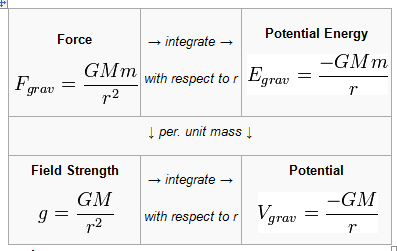 ω = 2πf;
v = ωr;
a = ω2r
a=v2/r → v2=ar
v=2πr/T
g=GM/r2
V=-GM/r
References:
Giancoli ,  Physics: Principles with Applications, 6th edition 
http://kilby.sac.on.ca/physics/sph4u/3-Fields/GravEnergy.htm
http://www.antonine-education.co.uk/Pages/Physics_4/Fields/FLD_02/Fields_page_2.htm 
http://www.physicsclassroom.com/class/circles/u6l3c.cfm
http://hyperphysics.phy-astr.gsu.edu/hbase/gpot.html
http://blog.superprincipia.com/2012/01/16/a-theory-of-gravity-for-the-21st-century-the-gravitational-force-and-potential-energy-in-consideration-with-special-relativity-general-relativity/